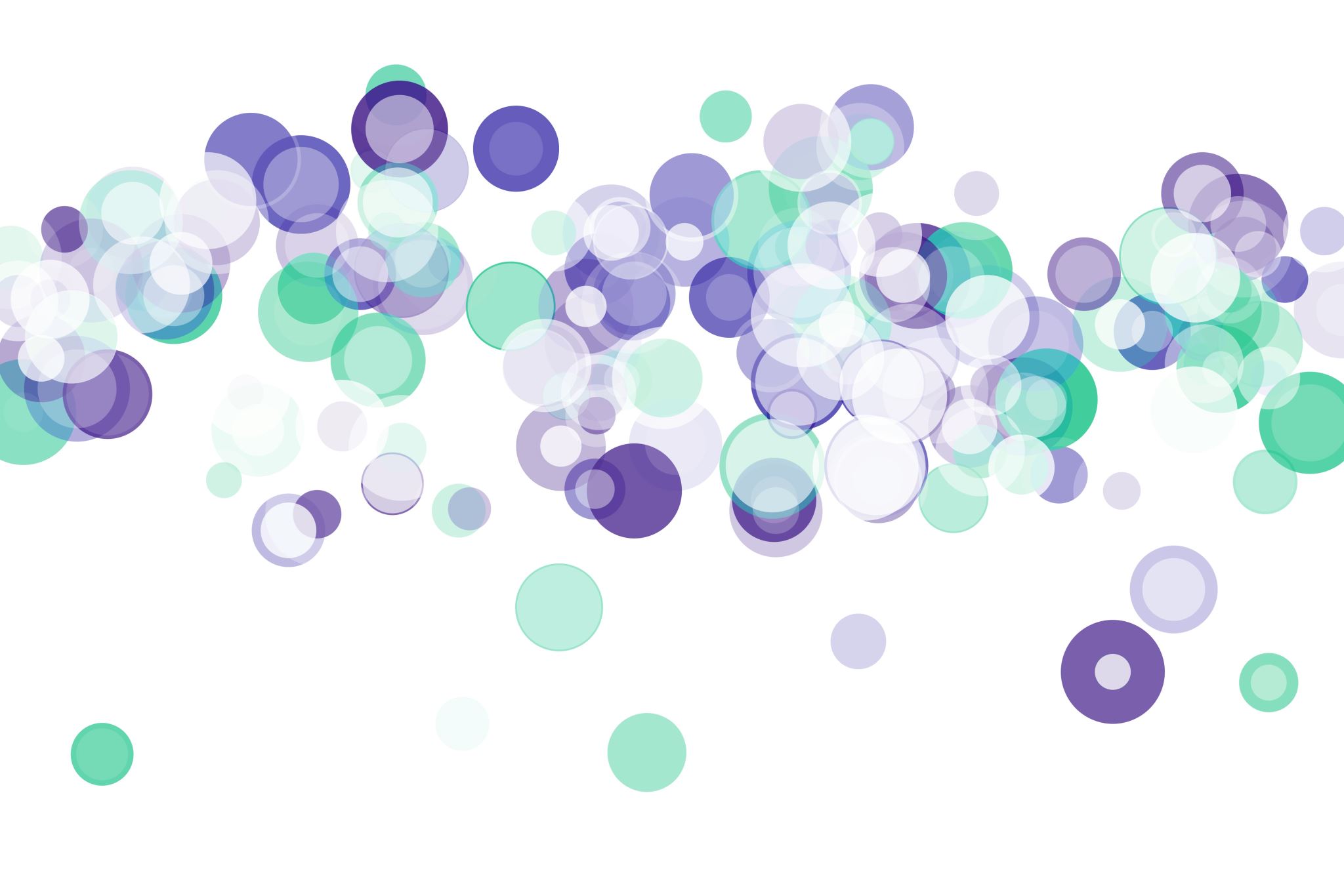 BÀI 1
CÁC HOẠT ĐỘNG KINH TÊ CƠ BẢN TRONG ĐỜI SỐNG XÃ HỘI
NỘI DUNG BÀI HỌC
MỞ ĐẦU
NỘI DUNG BÀI HÁT ĐỀ CẬP ĐẾN HOẠT ĐỘNG KINH TẾ NÀO?
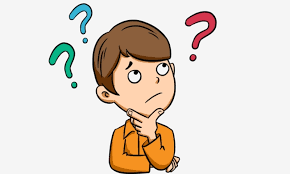 Em hãy kể tên một số hoạt động kinh tế đang diễn ra trong đời sống hàng ngày và chia sẻ vai trò của hoạt động này đối với đời sống xã hội?
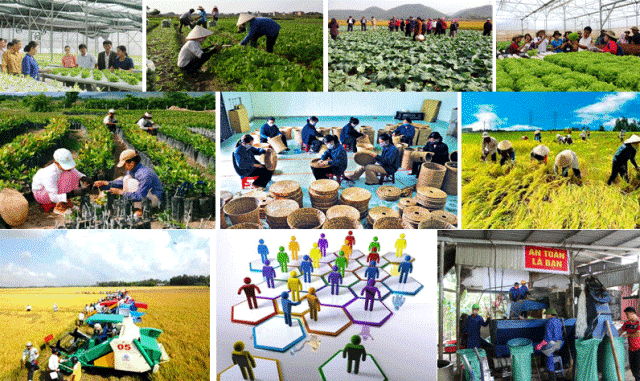 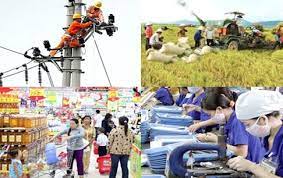 MỘT SỐ HOẠT ĐỘNG CỦA NỀN KINH TẾ
VAI TRÒ CỦA CÁC HOẠT ĐỘNG KINH TẾ
KHÁM PHÁ
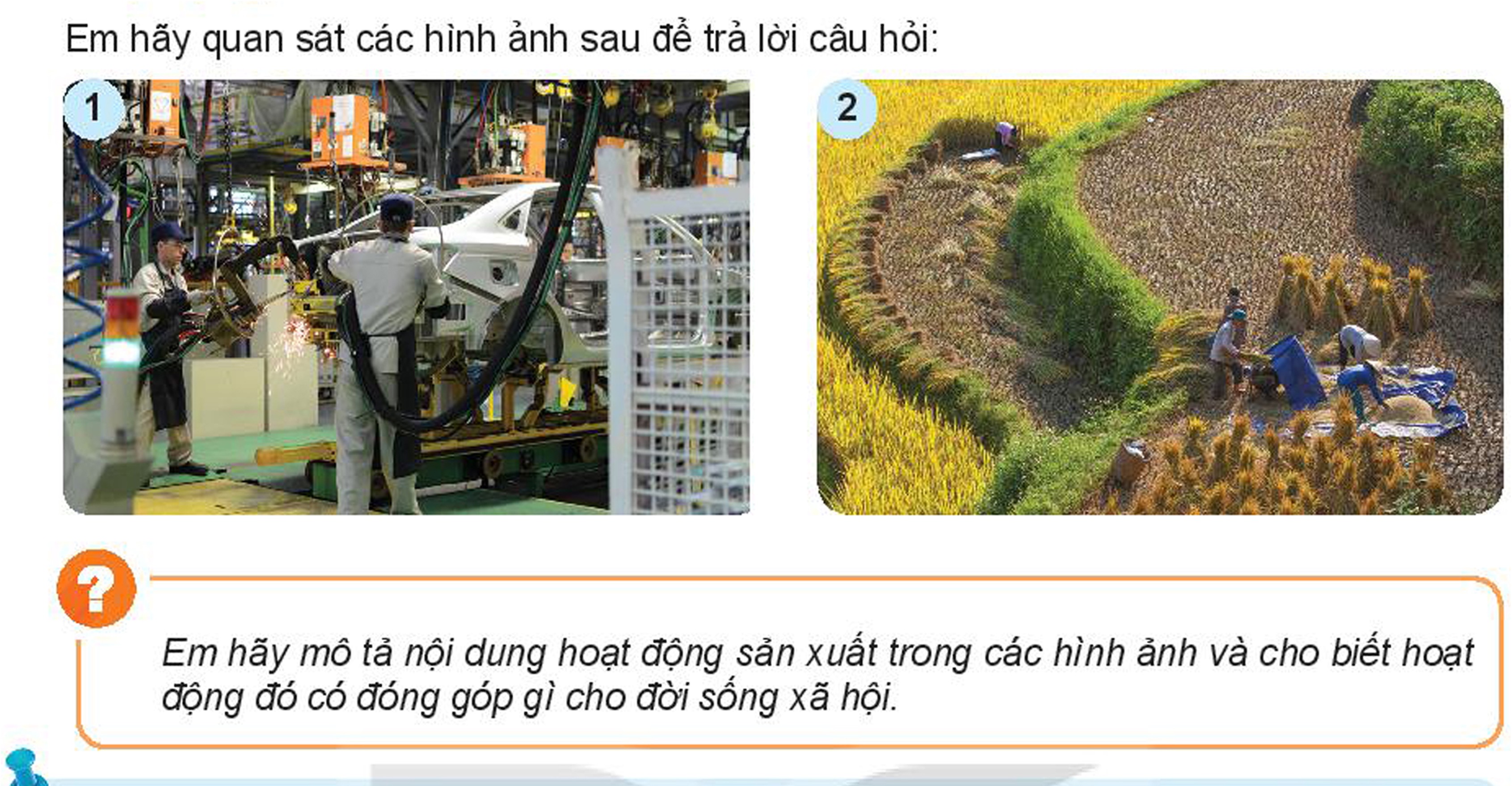 1. Hoạt động sản xuất
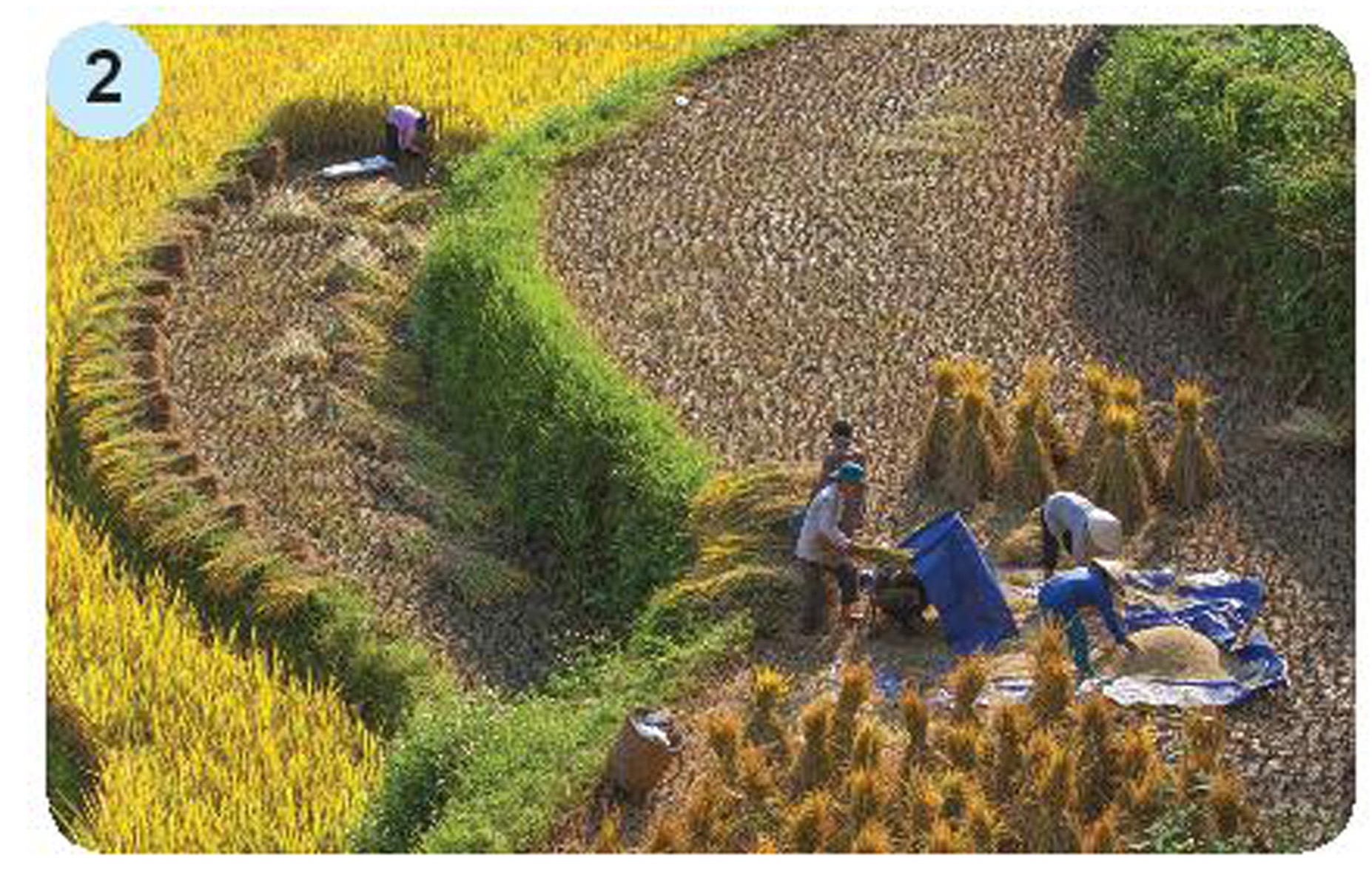 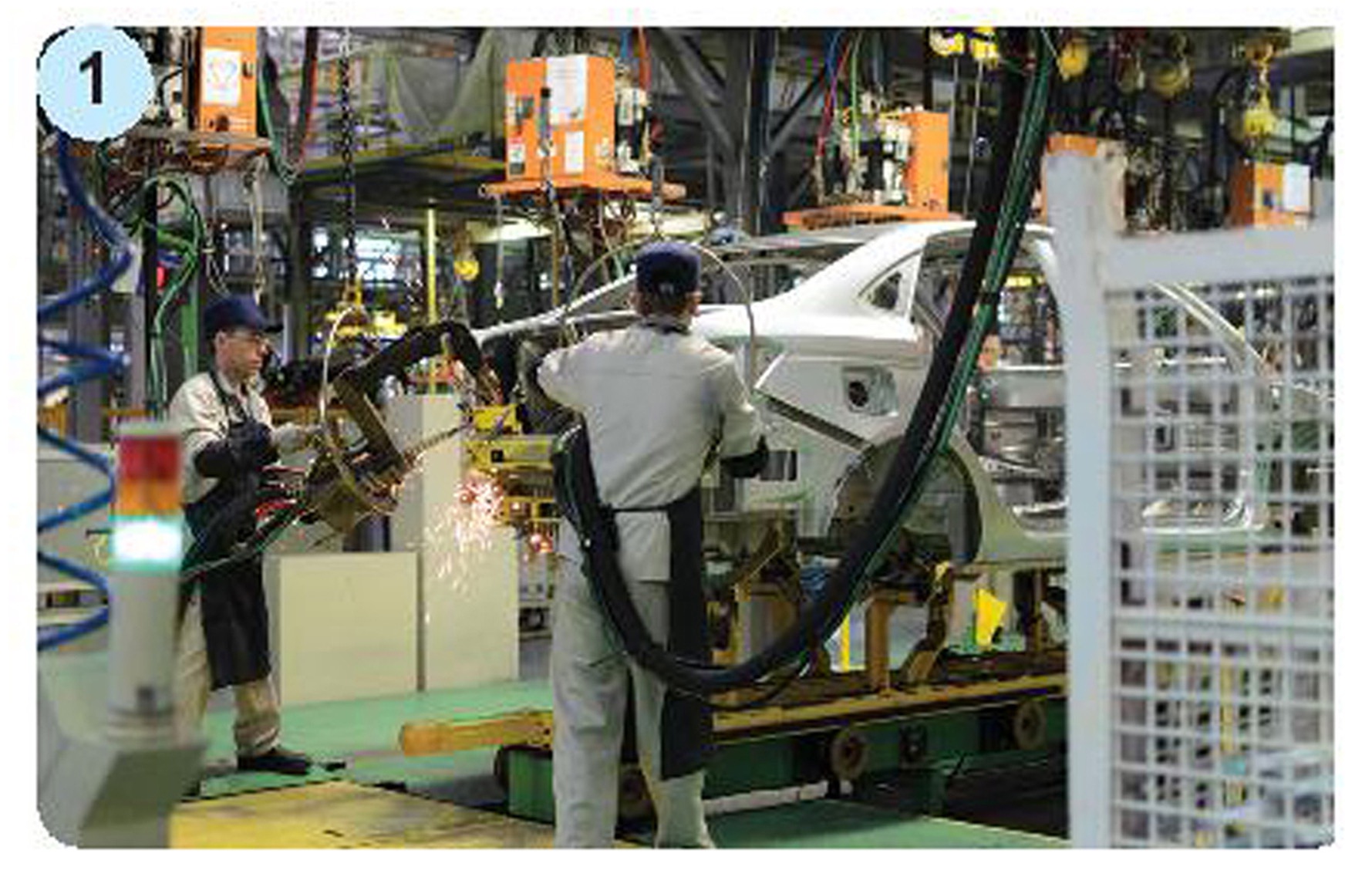 Khám phá
HOẠT ĐỘNG SẢN XUẤT
2. Hoạt động phân phối – trao đổi
2. Hoạt động phân phối – trao đổi
2. Hoạt động tiêu dùng
Ở tranh 1, gạo được sử dụng với mục đích để con người tiêu dùng trực tiếp.
Còn gạo ở tranh 2 được sử dụng làm đầu vào của một hoạt động kinh tế khác (kinh doanh quán cơm bình dân).
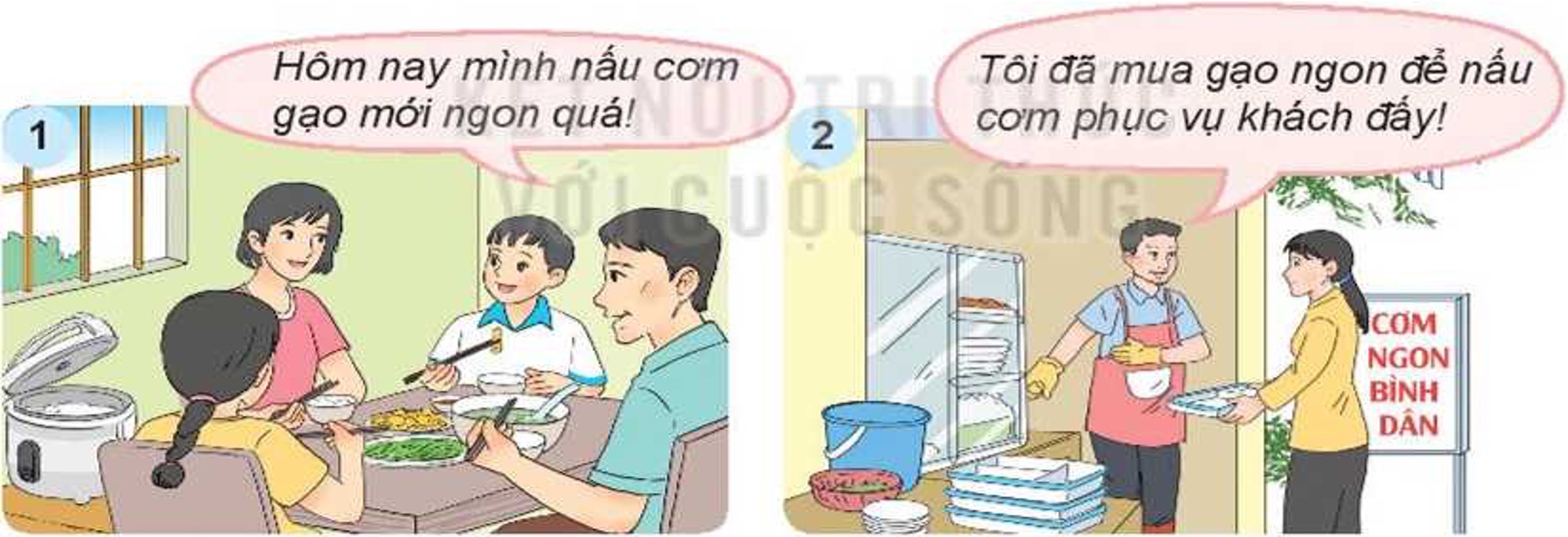 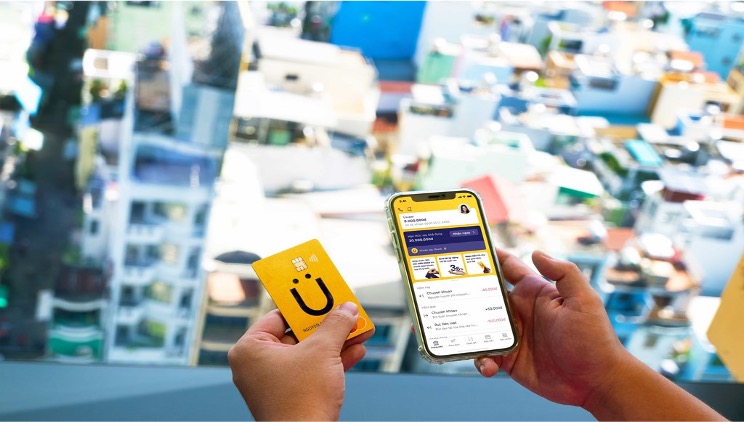 Hãy đọc thông tin và trả lời câu hỏi
Dịch bệnh COVID- 19 khiến hoạt động tiêu dùng thay đổi như thế nào? Những thay đổi của hoạt động tiêu dùng có tác động gì đến đời sống xã hội?
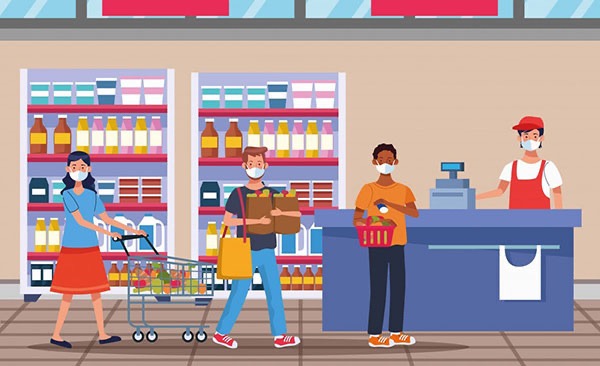 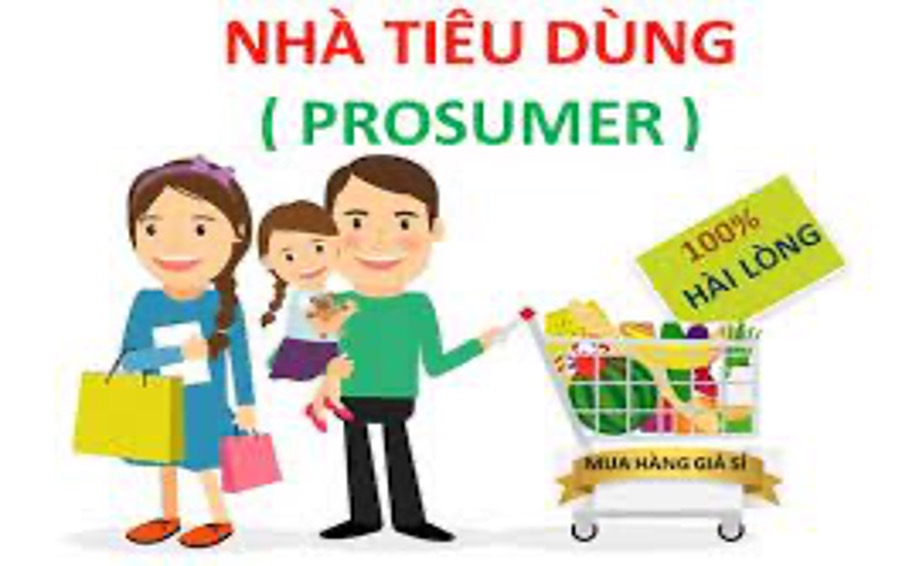 TIÊU DÙNG LÀ GÌ?
Tiêu dùng là hoạt động con người sử dụng các sản phẩm hàng hoá, dịch vụ để thoả mãn nhu cầu sản xuất và sinh hoạt.
Vai trò của tiêu dùng
Mối quan hệ: SX- PHÂN PHỐI –TRAO ĐỔI – TIÊU DÙNG
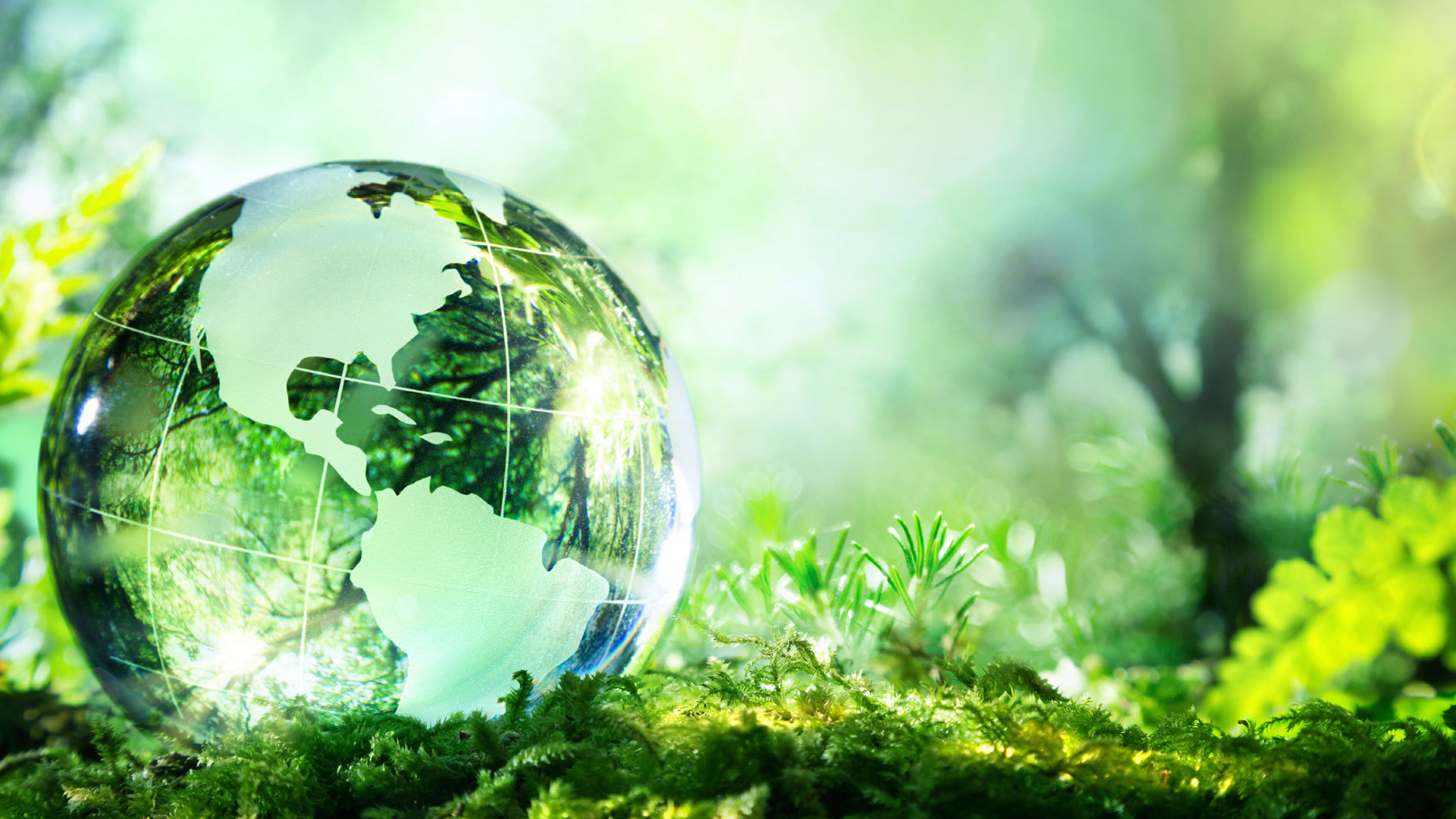 LUYỆN TẬP1. Em hãy đọc các trường hợp sau để trả lời câu hỏi
1/ Em hiểu thế nào là sản xuất xanh?
2/ Việc thực hiện sản xuất xanh sẽ mang lại lợi ích gì cho doanh nghiệp và xã hội?
Trả lời
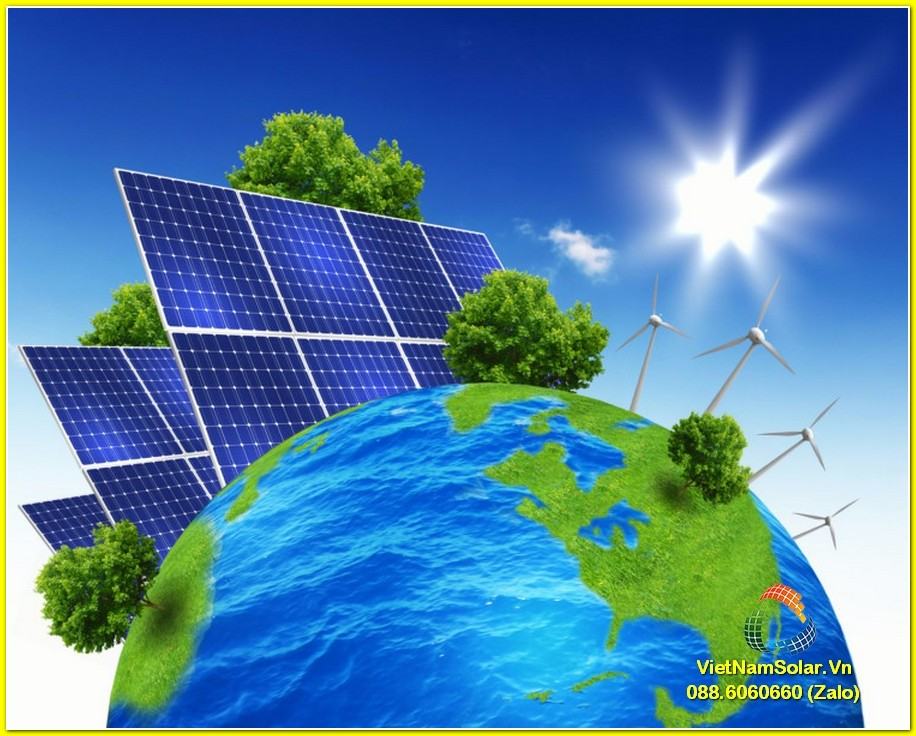 Sản xuất xanh là việc áp dụng các giải pháp tiết kiệm năng lượng như: sử dụng nguyên vật liệu, phương tiện tiêu thụ ít điện năng, điện mặt trời, không gây ô nhiễm môi trường,... 
Sản xuất xanh mang lại lợi ích cho doanh nghiệp như: tiết kiệm chi phí, hạ giá thành sản phẩm, tăng lợi thế cạnh tranh
Sản xuất xanh thúc đẩy sự phát triển bền vững của nền kinh tế.
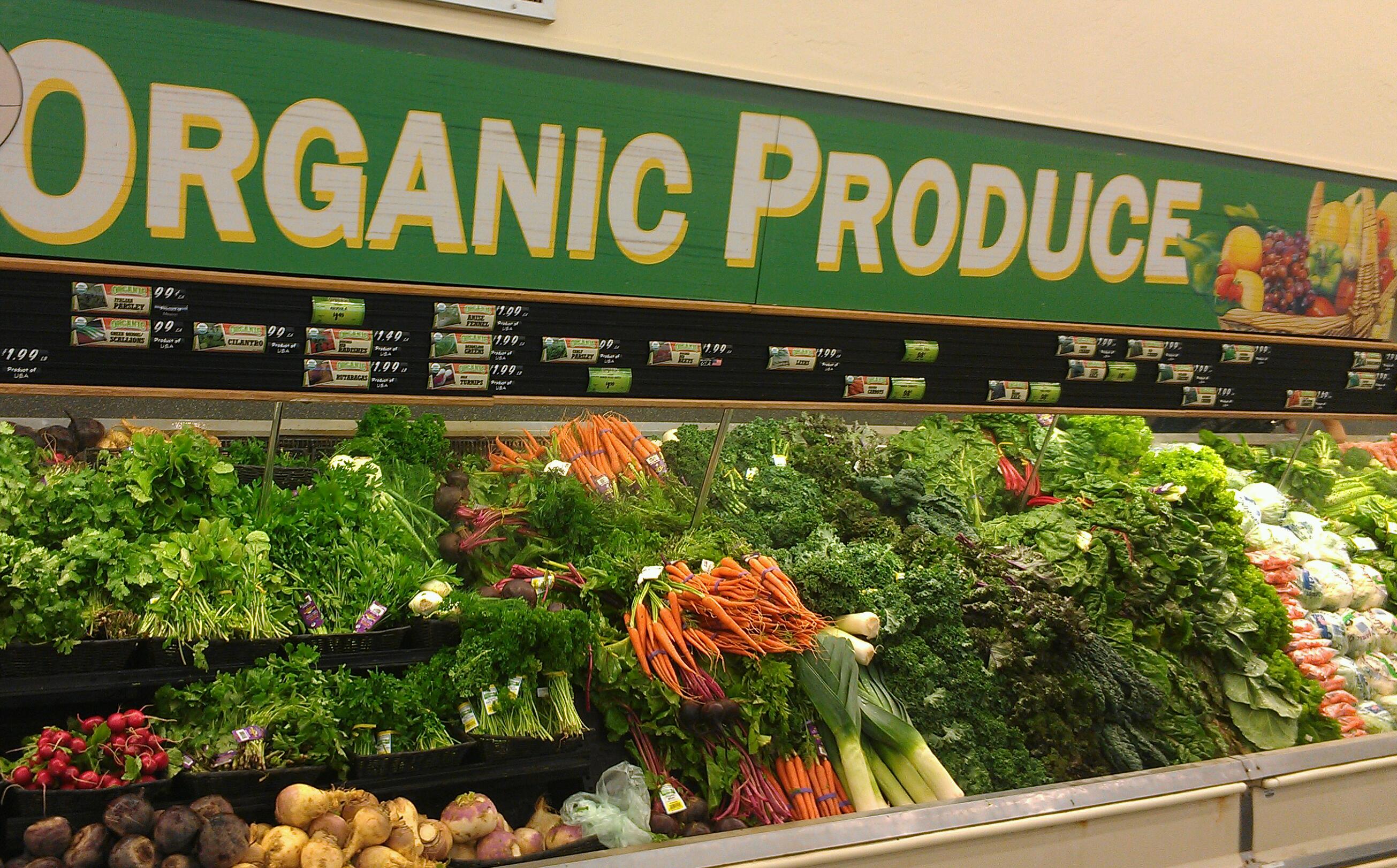 Thông tin B
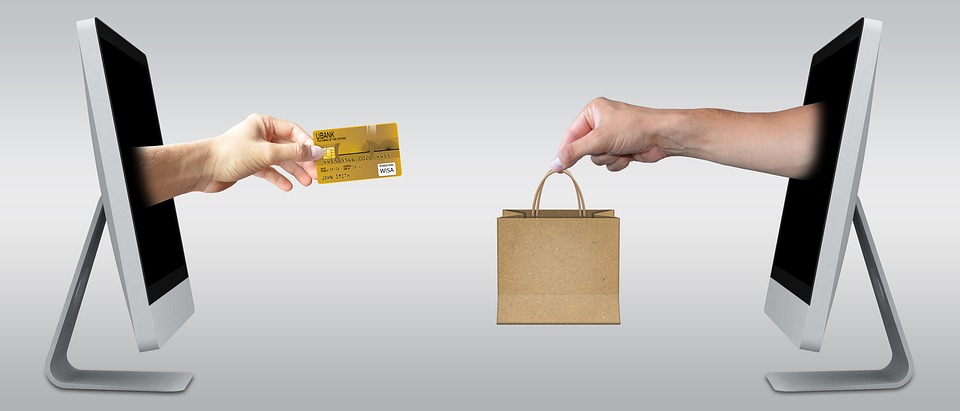 Thông tin C
1/ Em hãy cho biết bán hàng trực tuyến thuộc hoạt động kinh tế nào. Hình thức bán hàng này có tác động tích cực, tiêu cực đến đời sống xã hội như thế nào?
2/ Theo em, có biện pháp nào để hạn chế tác động tiêu cực của hình thức bán hàng trực tuyến
Trả lời:
Bán hàng trực tuyến là loại hoạt động trao đổi. 
Ưu điểm: không tốn chi phí thuê mặt bằng, nguồn nhân lực, có nhiều tiện lợi cho người tiêu dùng,... 
Hạn chế : mất thời gian chờ đợi để nhận được hàng hoá, sản phẩm nhận được nhiếu khi kém chất lượng
Để hạn chế những tiêu cực của hoạt động này, Nhà nước tăng cường quản lí các trang thương mại điện tử, tăng cường chế tài xử phạt các vụ việc ảnh hưởng xấu đến quyền lợi người tiêu dùng, còn người tiêu dùng cũng cần tìm những nơi bán hàng có uy tín để mua sản phẩm,...
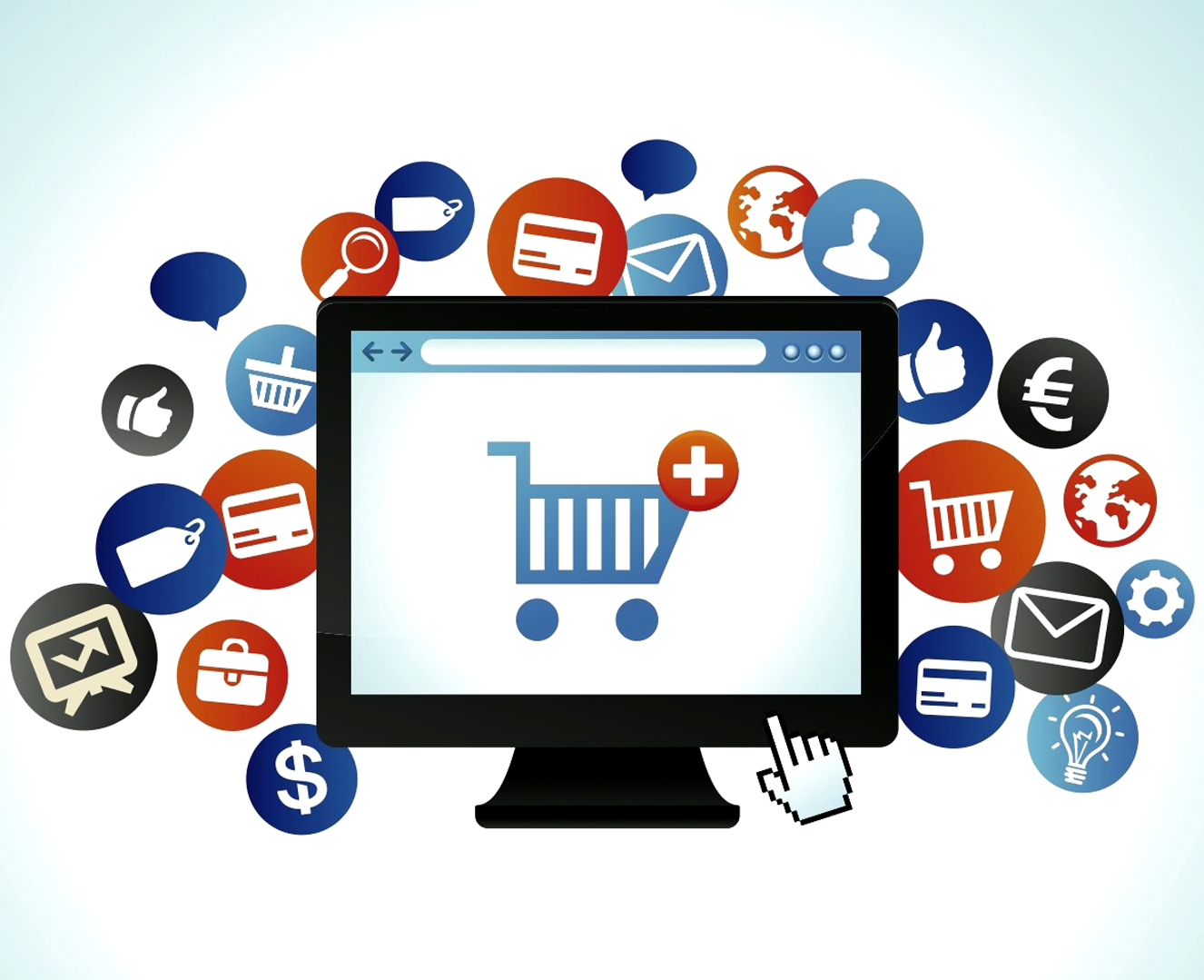 This Photo by Unknown Author is licensed under CC BY-SA-NC
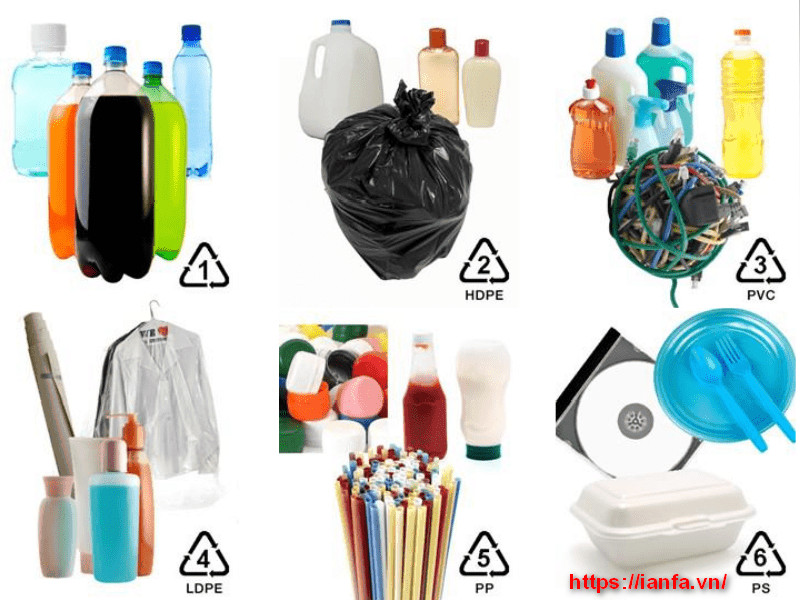 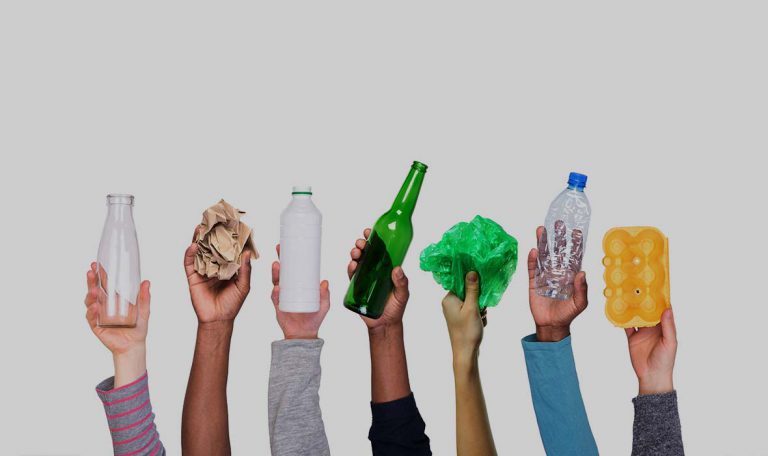 Thông tin D
Hiện nay, việc tiêu dùng các sản phẩm được sản xuất từ nhựa ngày càng trở nên phổ biến. Số lượng bao bì nhựa, túi nilon, ống hút nhựa,... sử dụng ngày càng gia tăng dẫn đến lượng rác thải cũng tăng dần theo từng năm.
1/ Theo em, hoạt động tiêu dùng nêu trên có ảnh hưởng gì đến đời sống xã hội?
2/ Hãy đề xuất biện pháp để khắc phục hạn chế của hoạt động tiêu dùng này
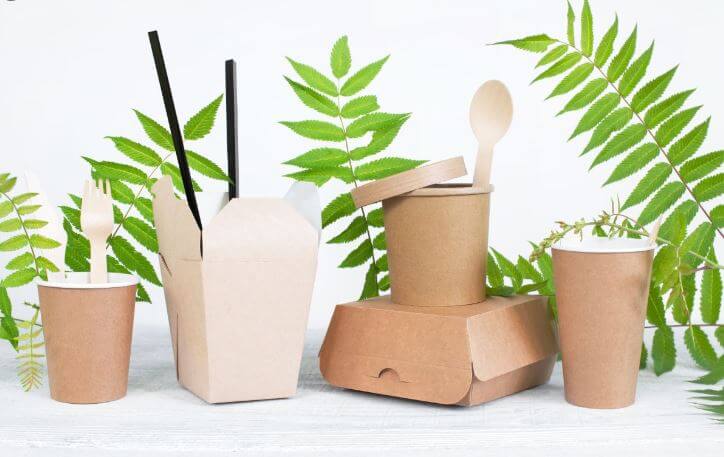 Trả lời
Hoạt động tiêu dùng các sản phẩm làm từ nhựa gây ô nhiễm môi trường nghiêm trọng và ảnh hưởng nhiều đến đời sống xã hội. Cần có biện pháp giảm bớt việc sử dụng này như: thay đổi thói quen dùng sản phẩm nhựa bằng sử dụng các vật dụng làm từ chất liệu dễ phân huỷ như: gỗ, giấy,...
BÀI TẬP 2: XỬ LÝ TÌNH HUỐNG
TRẢ LỜI
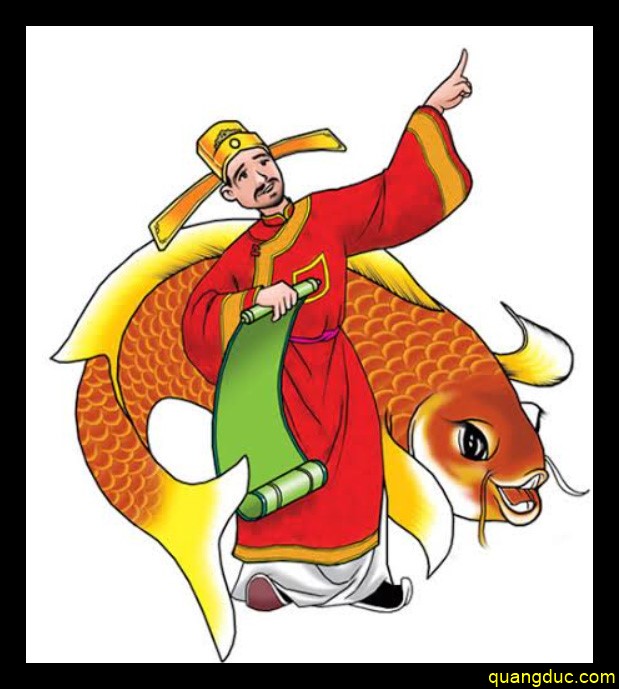 BÀI TẬP 3: ĐÓNG VAI TÁO QUÂN
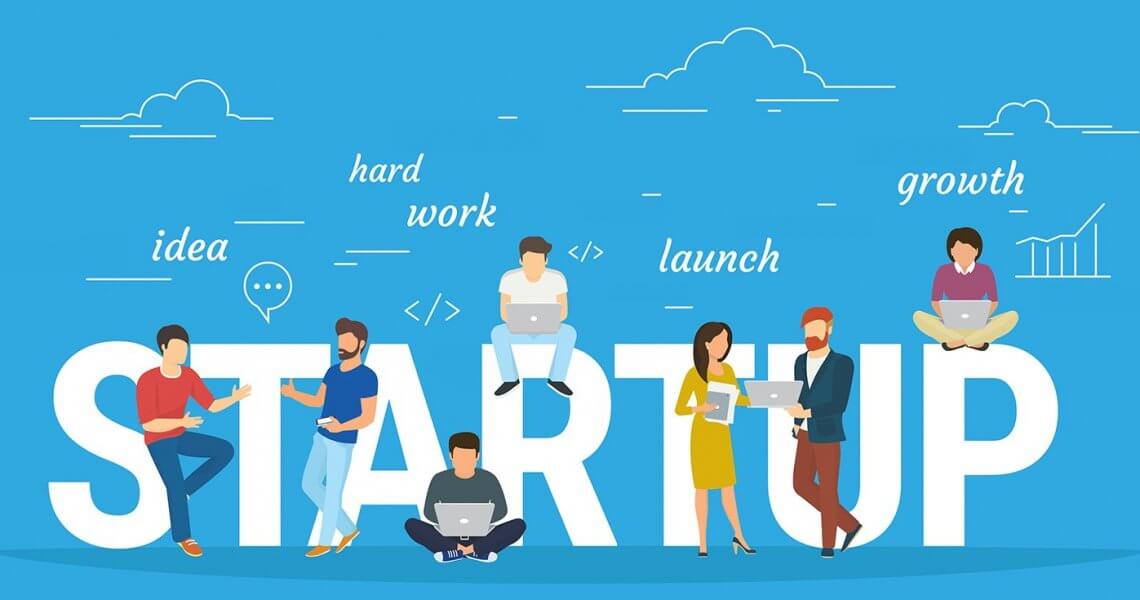 VẬN DỤNG: TẬP KHỞI NGHIỆP
Em hãy cùng các bạn trong nhóm xây dựng ý tưởng kinh doanh trực tuyến một mặt hàng nào đó?
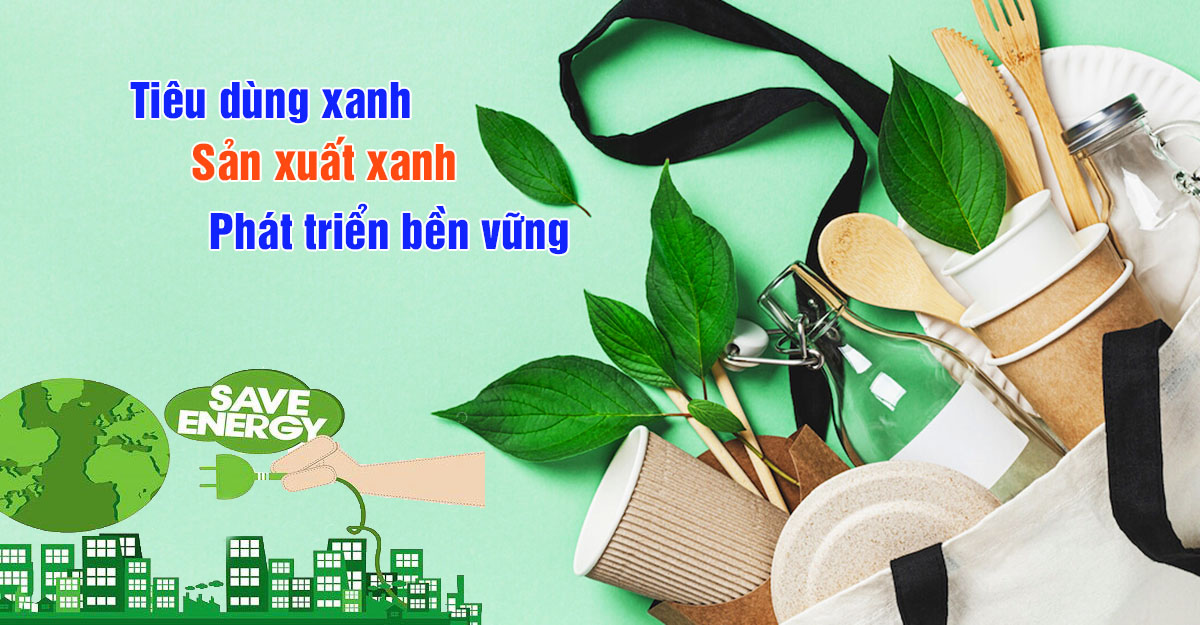 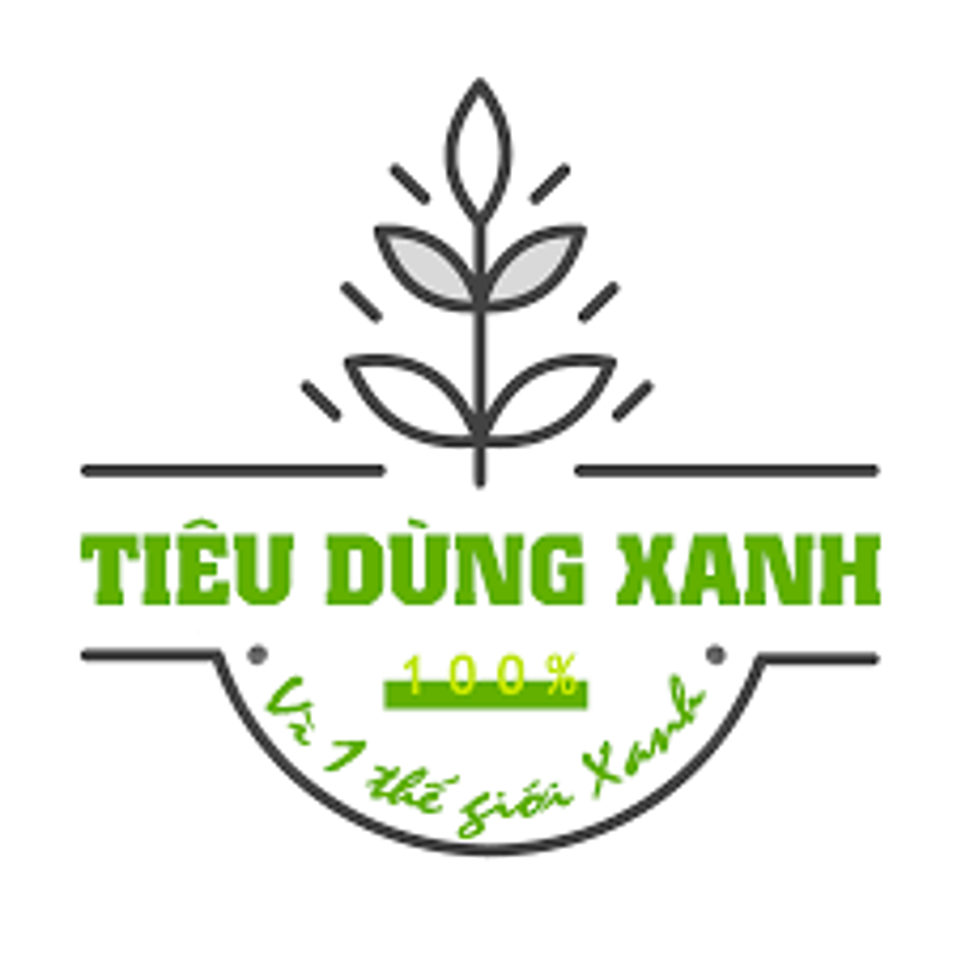 VẬN DỤNG: VẼ TRANH
Em hãy vẽ tranh cổ động cho hoạt động “tiêu dùng xanh” và chia sẻ nội dung, ý nghĩa của bức tranh với thầy cô và các bạn.